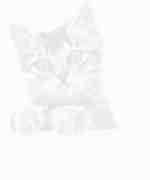 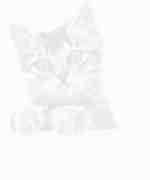 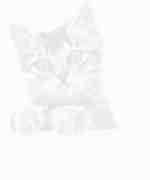 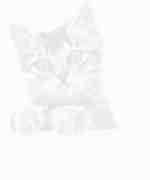 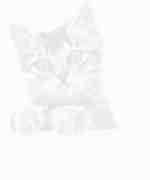 Классный часМИР ФИЗИКИ И КОШКИ
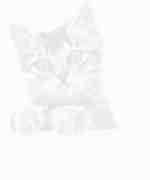 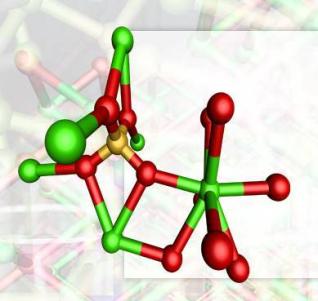 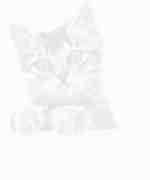 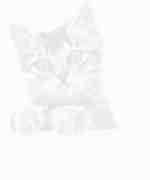 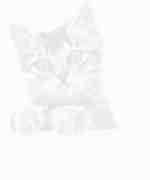 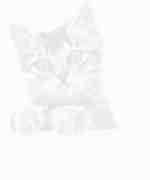 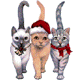 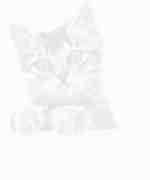 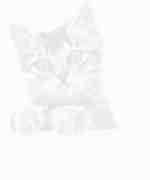 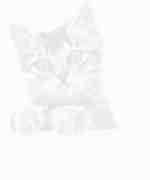 Подготовила:Рогова О.Б.
учитель физики, информатики 
МКОУ «Красноярская СОШ»
2014г.
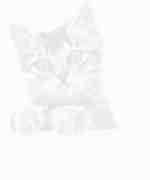 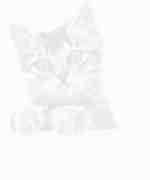 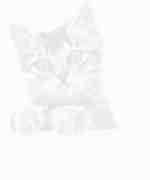 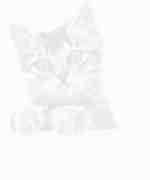 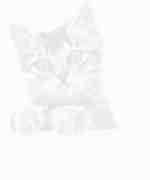 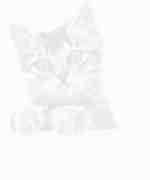 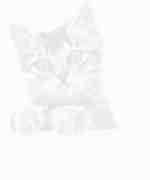 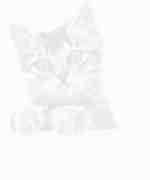 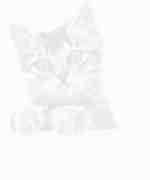 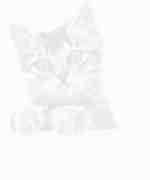 Человек культурен настолько, насколько он способен понять кошку.БЕРНАРД  ШОУ
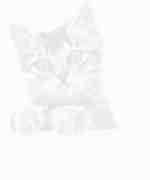 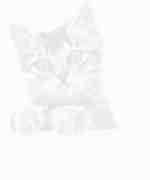 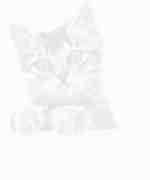 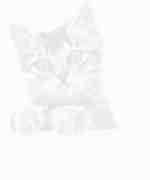 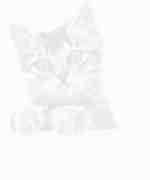 Цель: создание у учащихся целостного представления об окружающем мире,  расширение кругозора.
Задачи: 
учебные:
- развитие познавательных интересов учащихся через нестандартную форму подачи ранее изученного материала; - совершенствование у учащихся коммуникативных знаний, умений, навыков во всех видах речевой деятельности (продуктивной и рецептивной);- использование интеграции предметов для повышения интереса, мотивации к изучению физики.
познавательные: 
-развитие технического и общего кругозора обучающихся.
развивающие:
- развитие языковых, интеллектуальных и познавательных способностей, ценностных ориентаций, чувств и эмоций школьника, готовность к коммуникации;- гуманитарное и естественнонаучное развитие личности обучающегося.
воспитательные:
- воспитание культуры общения;- формирование потребности в практическом использовании знаний физики в различных сферах деятельности.
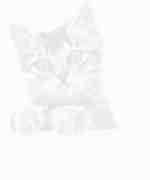 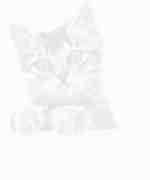 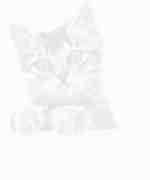 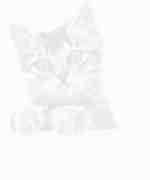 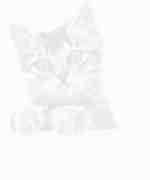 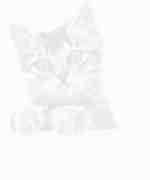 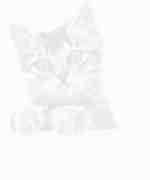 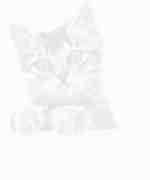 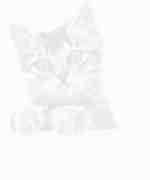 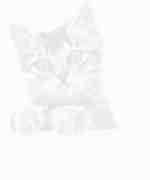 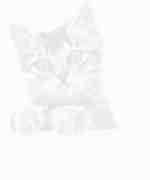 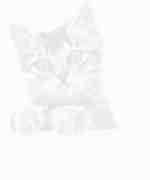 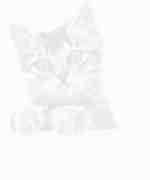 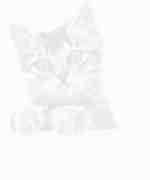 План мероприятия:1.Вступительное слово учителя2.Просмотр кинофрагмента (фильма)3.Презентация учащегося  «Кошки во все времена»4. Презентация учащегося  «Кошка и законы физики»5.Рисунок «Моя кошка»
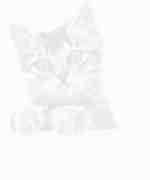 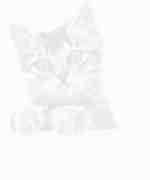 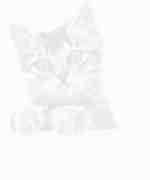 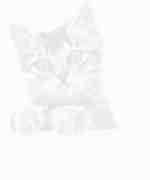 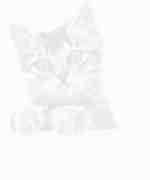 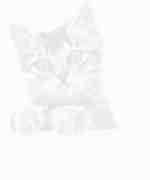 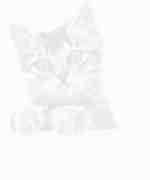 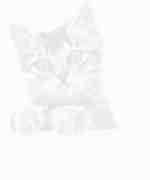 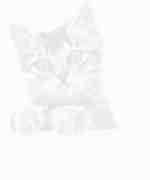 .
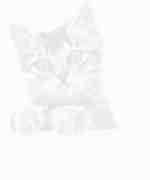 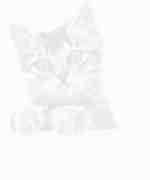 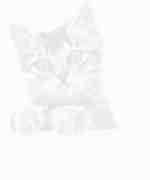 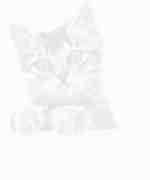 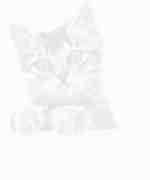 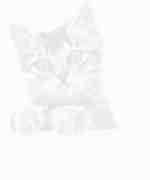 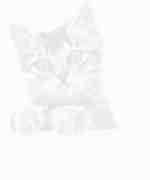 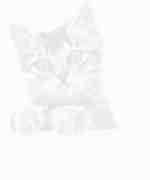 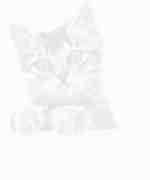 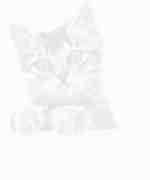 Парад кошек
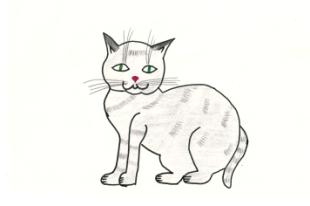 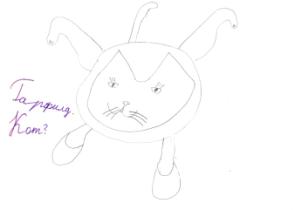 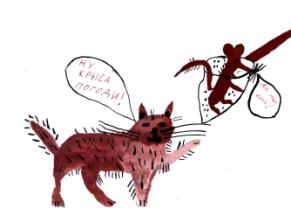 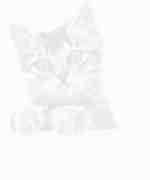 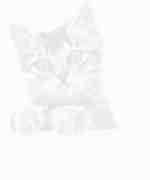 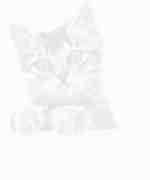 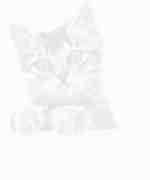 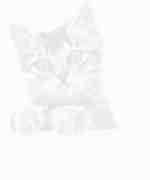 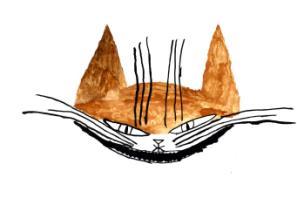 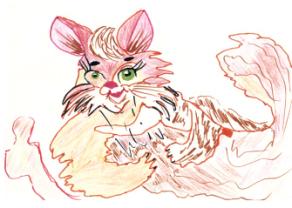 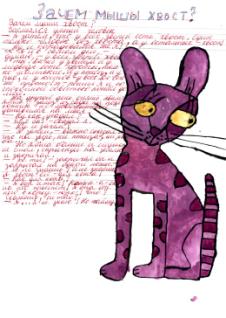 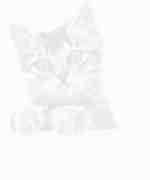 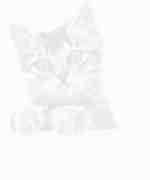 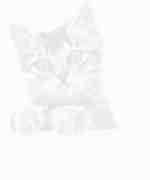 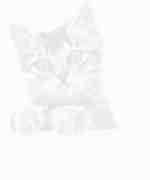 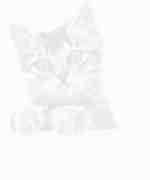 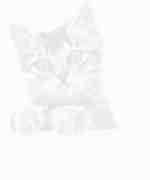 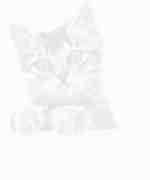 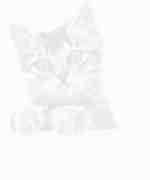 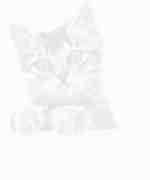 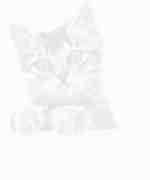 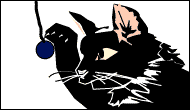 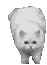 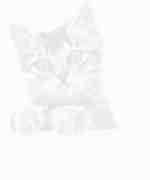 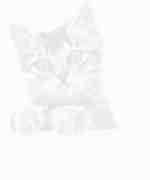 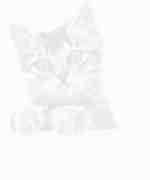 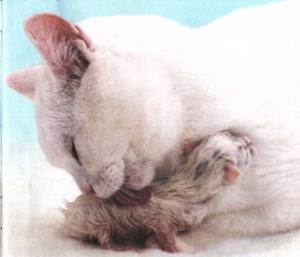 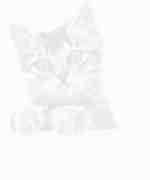 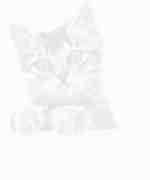 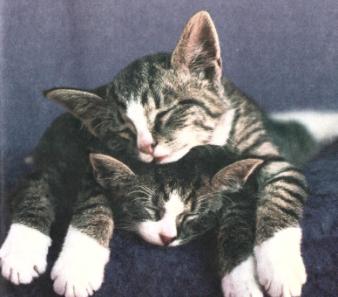 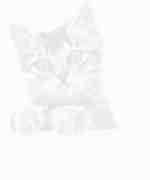 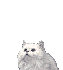 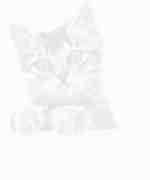 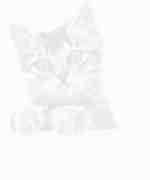 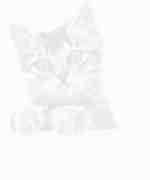 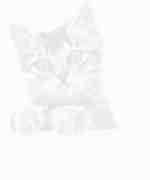 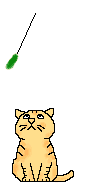 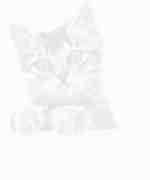 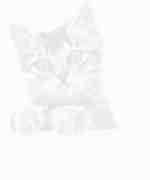 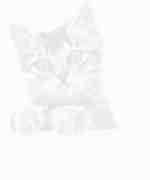 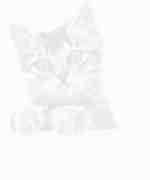 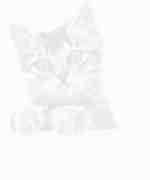 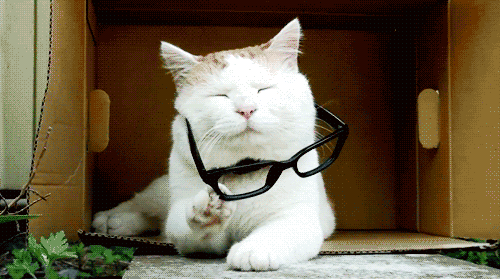 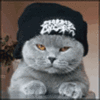 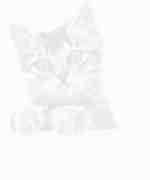 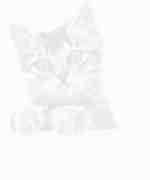 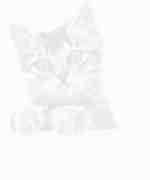 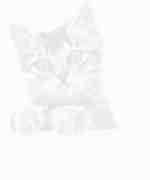 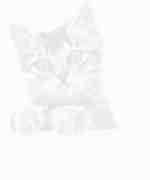 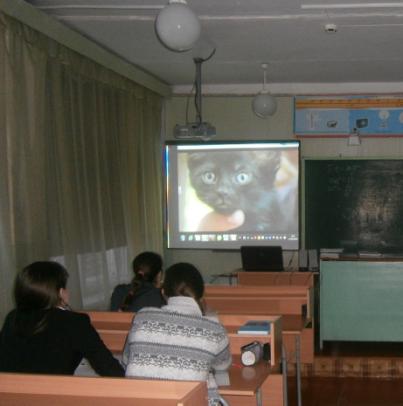 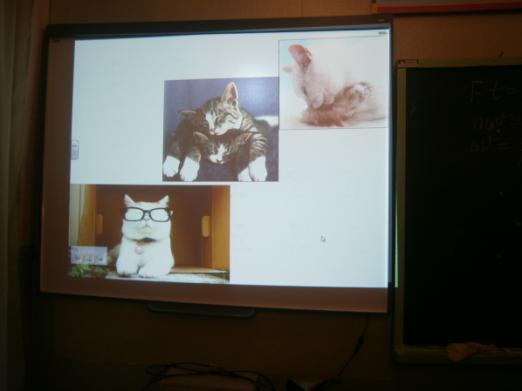 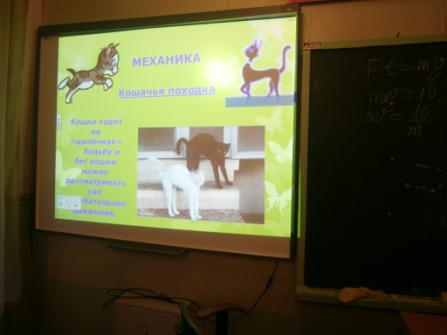 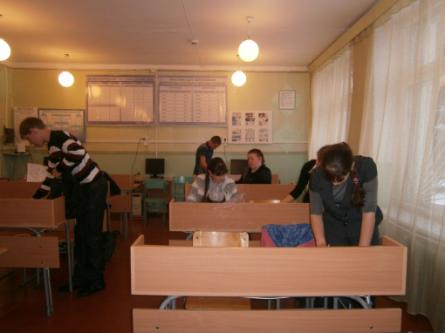